MELTING PICTURES
Colleen Murphy
EPS 109
Fall 2015
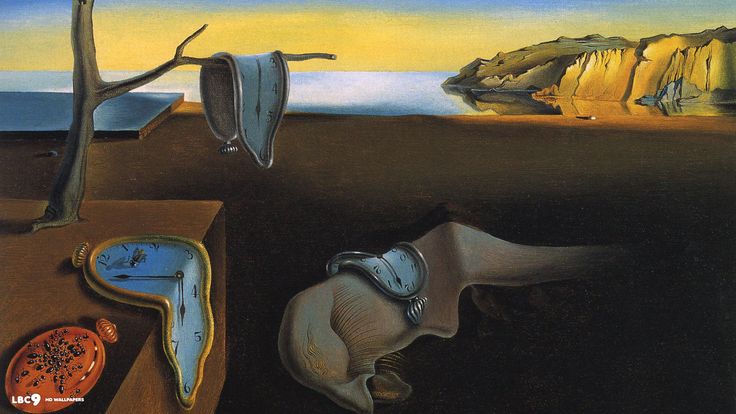 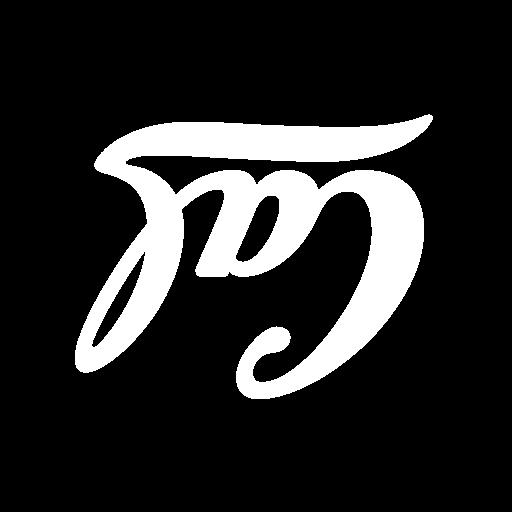 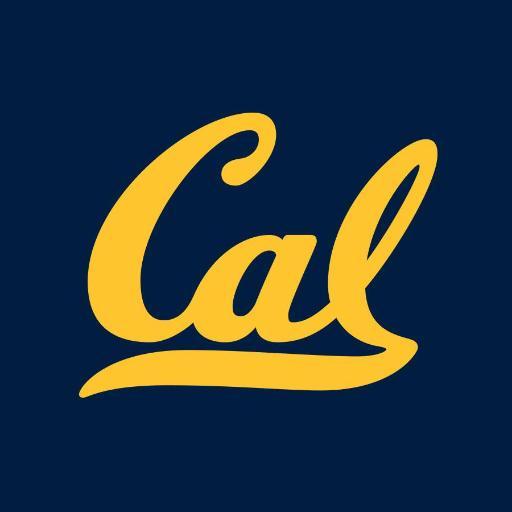 METHODS
2D heat diffusion
Dirichlet Boundary Conditions (i.e. fixed temperature at the borders)

Load an image into MATLAB
Binarize the image
Use the 1 values to give the initial regions of elevated temperature.
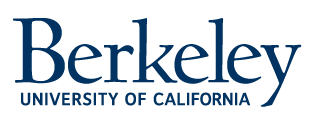 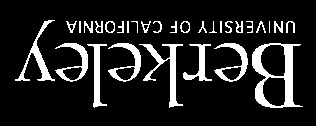 APPLICATIONS
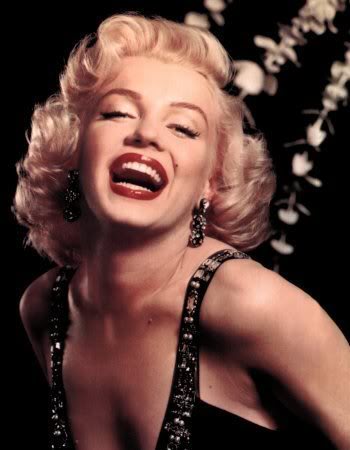 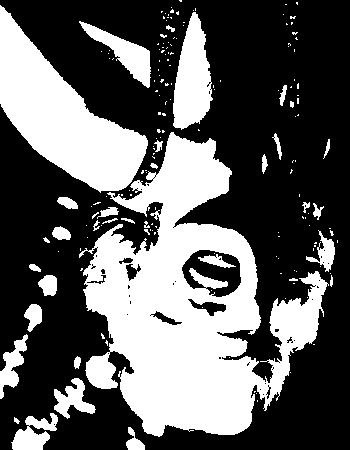 Model heat diffusion for irregular shapes, e.g. a cross-section through an imaged magma chamber.